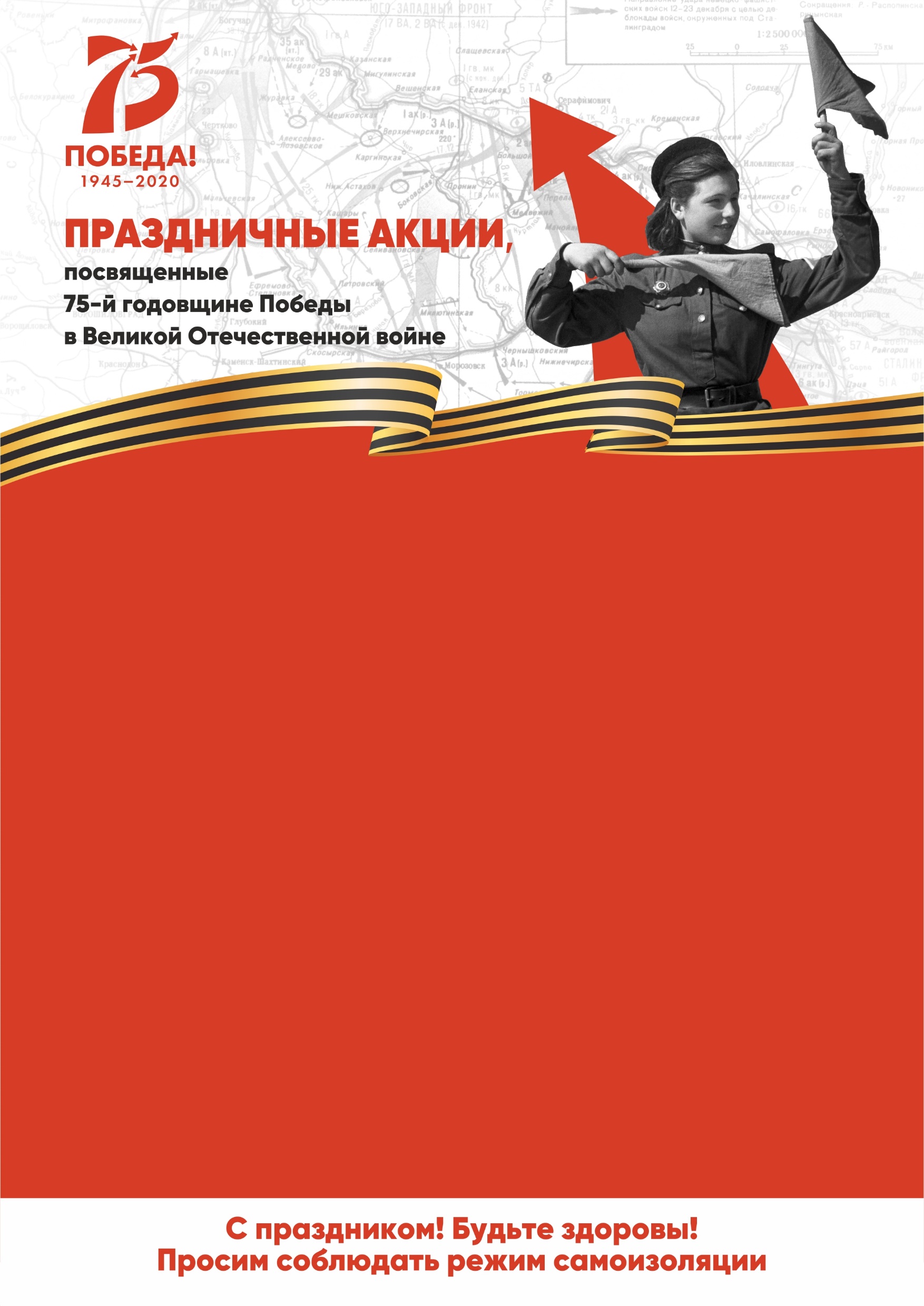 Администрация 
города _______
Управление культуры 
города __________